POSITIVE COMMUNE           (Soft skill training team)                    Presents
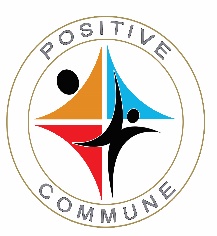 PC-TOTs
         positive attitude  
     
      Faculty                                                2018 September 21,22,23, 
     Sudas  kannoth                                                                   Calicut gate
                                                                                                Ramanattukara
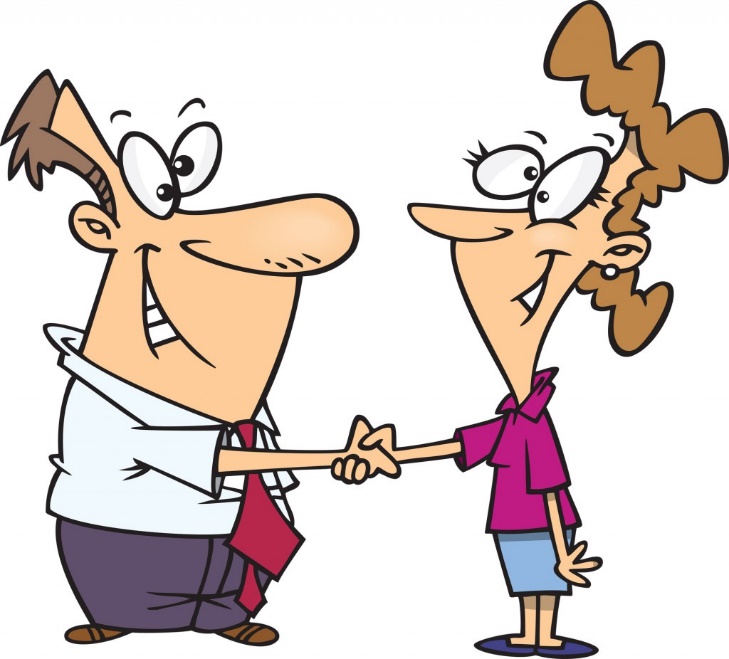 positive attitude
Be a Positive finder
Positive Self talk
Gratitude journal 
Be with Positive people
Chose Positive media
Search for Improvements 
Read Positive books
SUDAS KANNOTH
POSITIVE COMMUNE
Soft skill training team
Thank You
sudaskannoth@gmail.com
 944  711  4001